Känslor
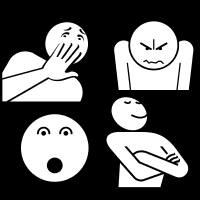 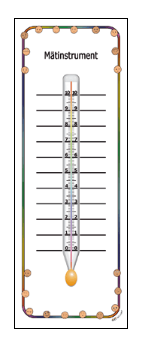